Medische Kennis: alvleesklier
Diabetes mellitus
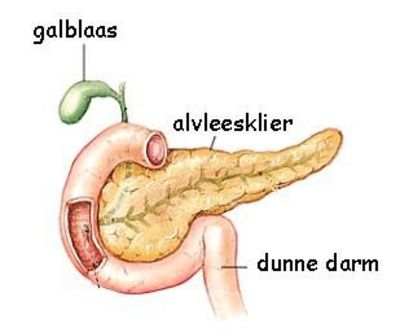 Alvleesklier
In de alvleesklier vindt de hormoonproductie plaats in de Eilandjes van Langerhans.

Hier worden 2 hormonen geproduceerd:
Insuline (bloedsuiker verlagend)
Glucagon (bloedsuiker verhogend)
Diabetes mellitus
Diabetes mellitus is een chronische ziekte, die wordt gekenmerkt door een verhoogde glucoseconcentratie in het bloed. 
Dit is het gevolg van:
Een tekort van het hormoon insuline (bloedsuiker verlagend)
Of verminderde werkzaamheid van insuline (omdat het de cellen (deels) niet in kan)
Normaalwaarden van glucosegehalte? Nuchter/niet nuchter?
Oorzaken diabetes mellitus
Erfelijkheid
Auto-immuniteit
Beschadiging van de alvleesklier (pancreas) 
Insulineresistentie
Risicofactoren (bijv.?)
Diabetes mellitus type 1 en 2
Wat gebeurt er bij een tekort aan insuline?
Verhoogde bloedsuikerwaarde
Uitscheiden van suiker door de nieren (glucosurie)
Dit gaat gepaard met veel vocht (klachten veel drinken, dorst)
Vermagering en goede eetlust
Cellen krijgen te weinig suiker, gevolg vetverbranding (ketonurie)
Complicaties op langere termijn bij diabetes
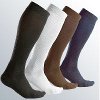 Hart- en vaatziekten
Nefropathie: nierfilterafwijkingen
Retinopathie: netvliesafwijkingen
Neuropathie: zenuwafwijkingen
Diabetische voet
Behandeling type 1
Iemand met diabetes type 1 heeft een behandelingsteam, bestaande uit:
Een gespecialiseerde arts
Een diabetesverpleegkundige
Een diëtiste
Paar keer per dag insuline injecteren. Regelmatig per dag de bloedsuiker meten: hoeveel insuline is er op dat moment nodig?
Insulinepomp
Insuline spuiten
Behandeling type 2
Diagnose wordt gesteld door de huisarts, naar aanleiding van bijv. herhaaldelijk te hoog gemeten (nuchtere) glucosewaarden, evt. verwijzing internist
Dieet, evt. verwijzing diëtiste
Stimuleren lichaamsbeweging, afvallen (indien noodzakelijk)
Medicatie: oraal (Metformine®), of insuline per injectie (parenteraal)
Orale antidiabetica hebben allemaal maagdarmstoornissen als bijwerking.
Hyper- en hypoglykemie
Symptomen hyperglykemie
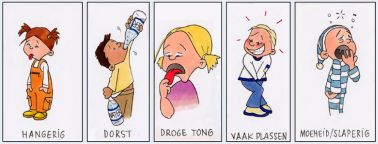 Droge tong
Dorst
Moeheid/slaperigheid
Vaak plassen
Wisselend humeur
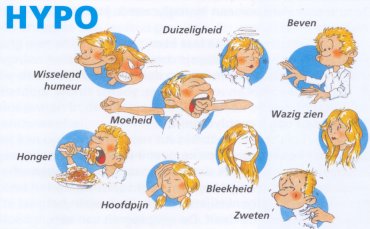 Symptomen hypoglykemie
Niet of verminderd aanspreekbaar (spoed)
Verward of suf (spoed)
Hoofdpijn
Wisselend humeur
Moeheid/slaperig
Bleek
Honger
Zweten
Beven
Slecht zien
Duizelig
Adviezen bij hyper en hypo
Bij een hyperglykemie: veel water drinken, bewegen en na enkele uren de glucosewaarde weer meten. Bij meting > 20 mmol/l advies arts noodzakelijk
Snelwerkende insuline (Actrapid®), begint na 20-30 minuten te werken, werkt 6-8 uur na injectie.
Ultrasnelwerkende insuline (Novorapid®), begint na 10-15 minuten te werken, 2-5 uur na injectie
Bij hypoglykemie: voedingsmiddelen met suiker toedienen. Suikerwaarden opnieuw bepalen. Bij verbetering: nog een keer bepalen.
Bij bewusteloosheid (diabetisch coma) of als het niet mogelijk is adviezen op te volgen: glucagon inspuiten
Zwangerschapsdiabetes
Je lichaam maakt andere hormonen aan, waardoor je lichaam tijdelijk minder goed reageert op insuline.
Gevolg: te veel suiker in het bloed
Tijdens een normale zwangerschap maakt het lichaam extra insuline aan om de bloedsuiker goed/op peil te houden